CCZP0001-25: MapGeo aerial view of property (marked in red)
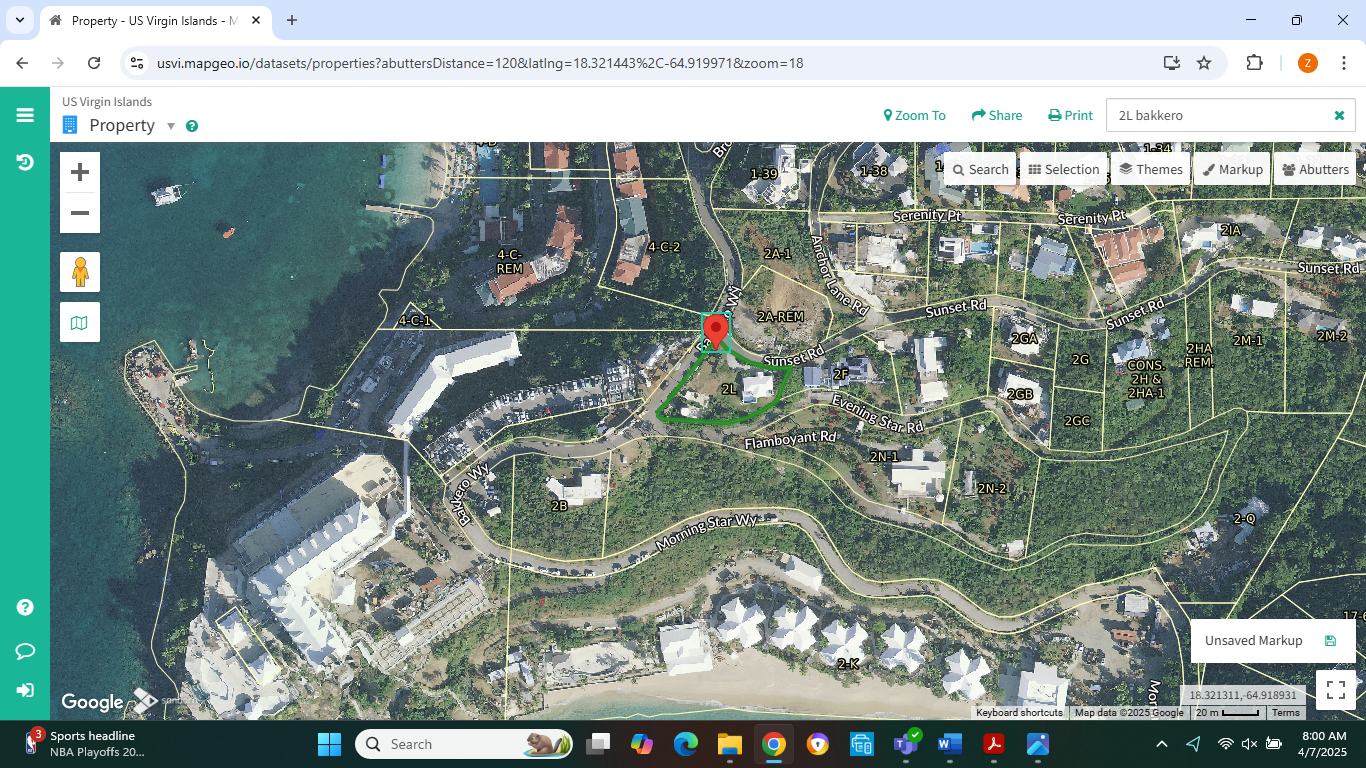 CCZP0001-25: Official Zoning Map No. STZ-7 (property location indicated by red X)
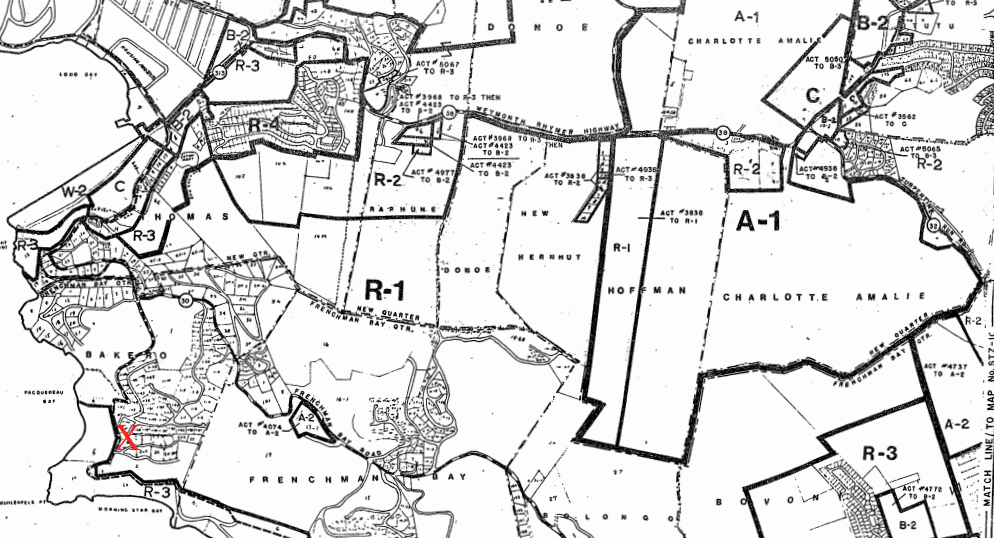 CCZP0001-25: Conceptual Site Plan Layout
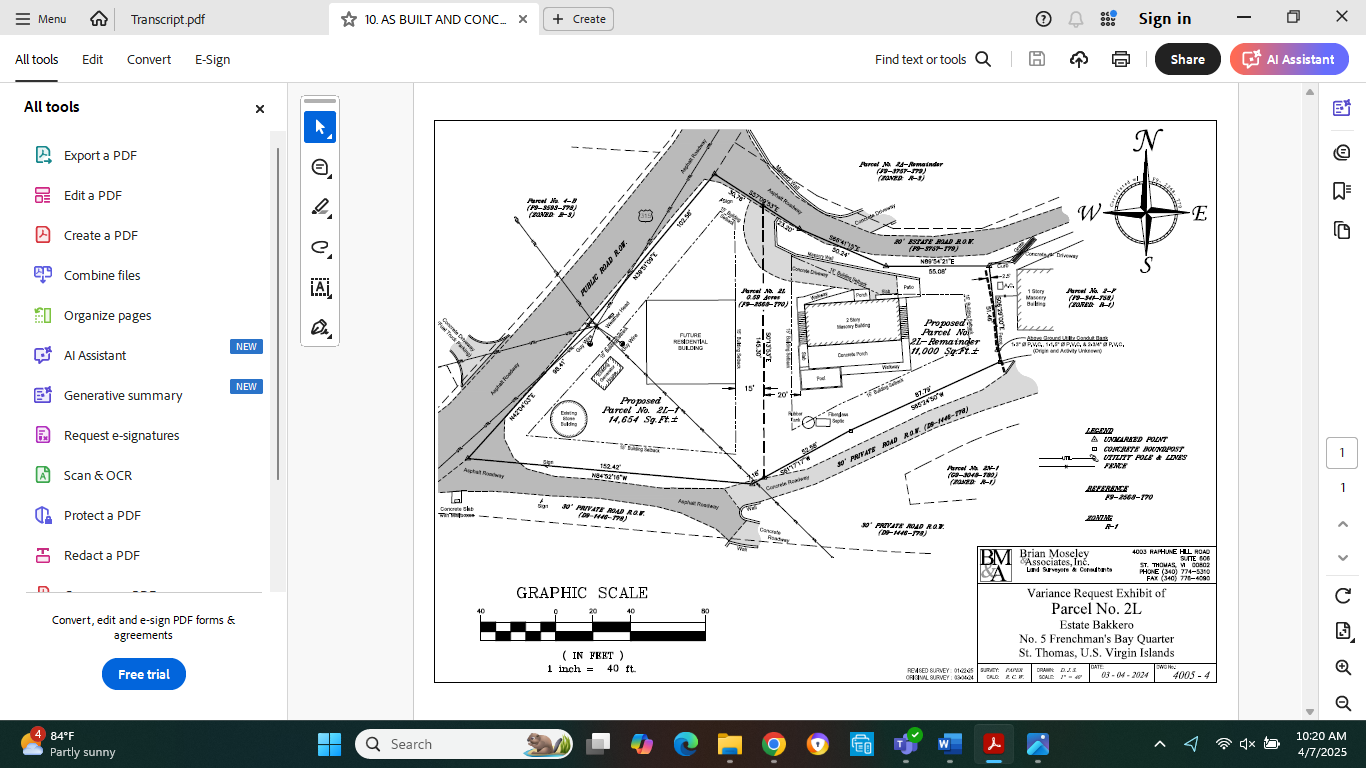